Improving UCN per total neutron flux ratio
03.04.2025
Optimal option for neutron optics (2nd order curves)
Defocusing length 15m
Focusing length 6 m
Total instrument length 83.5 m
Chopper settings:
A  simple pulse structure is used
PDC1@6.5m - 103 degrees opening, 
PDC2 @60m - 82 degrees opening,

Flux at bottom of the cels: 1.25E9 n/s
8.8-9.0AA flux in the cells: 8.87E8 n/s
“Good”/All = 0.71
Wall hits constitute about 8% of total beam intensity.
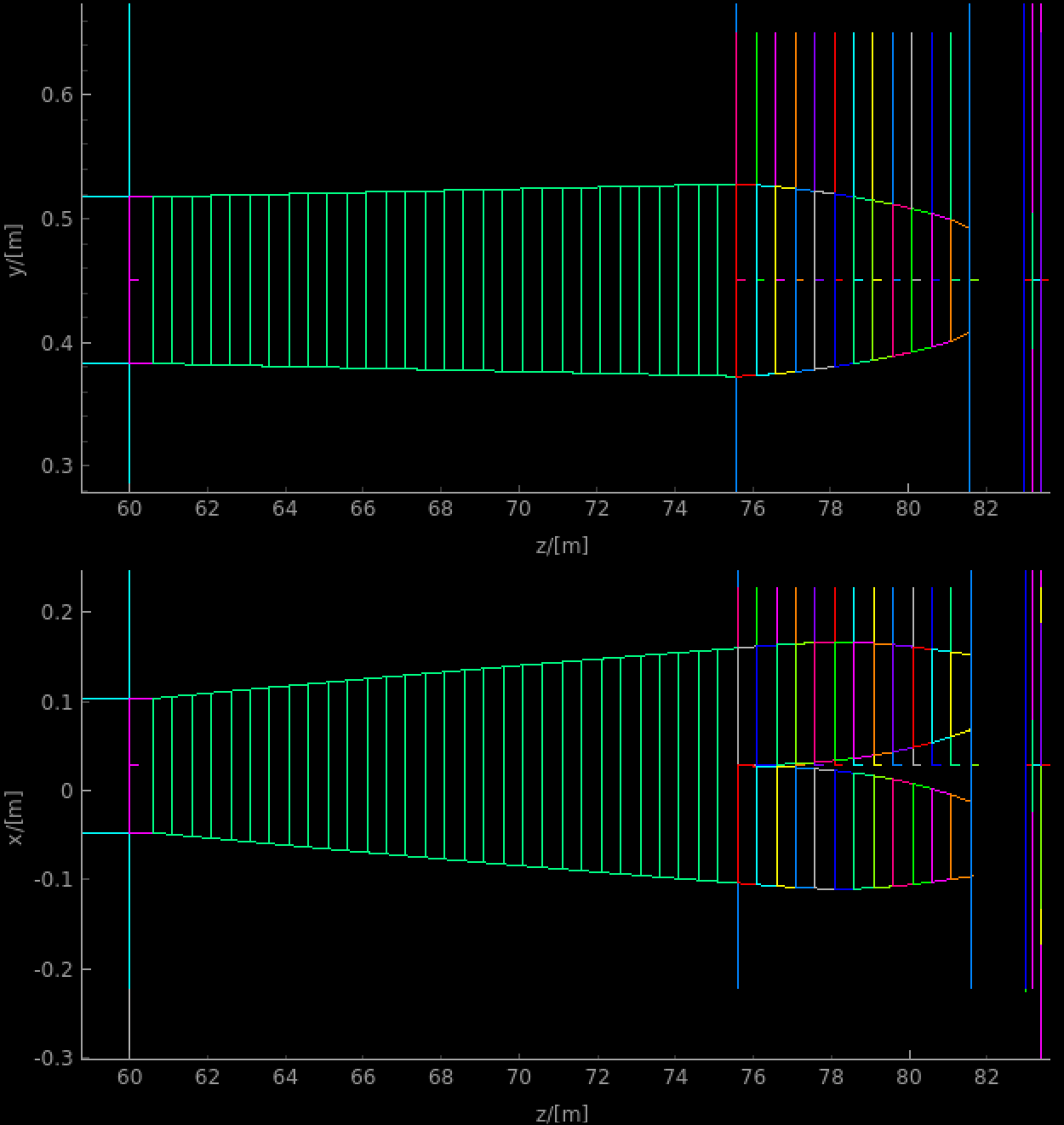 Scattering simulation off lHe, new splitter, PDC2@60m
lHe Xsections provided by Douglas Di Julio.
1.32E09n/s at cell entrance, PHITS: 
1.04E08 n/s at cell walls @0.8K (was 2.16E08)
1.76E08 n/s at cell walls @4.0K (was 3.14E08)
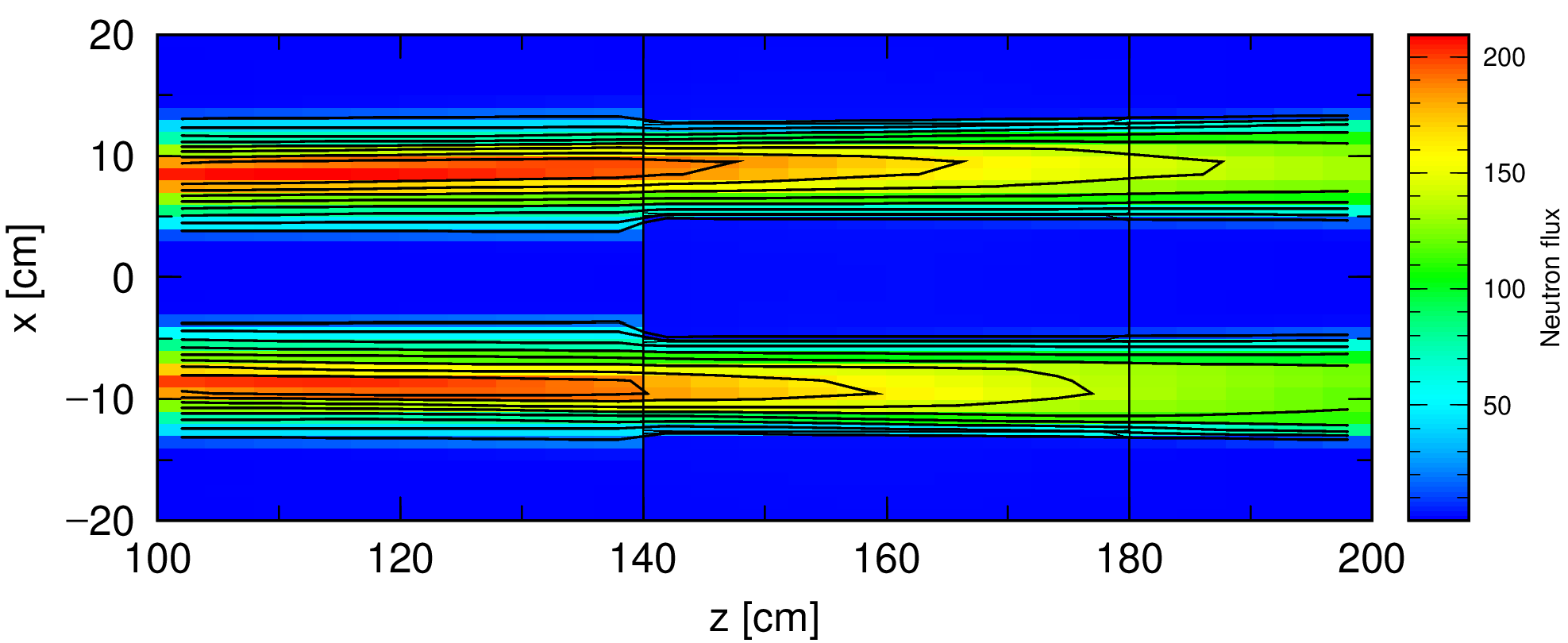 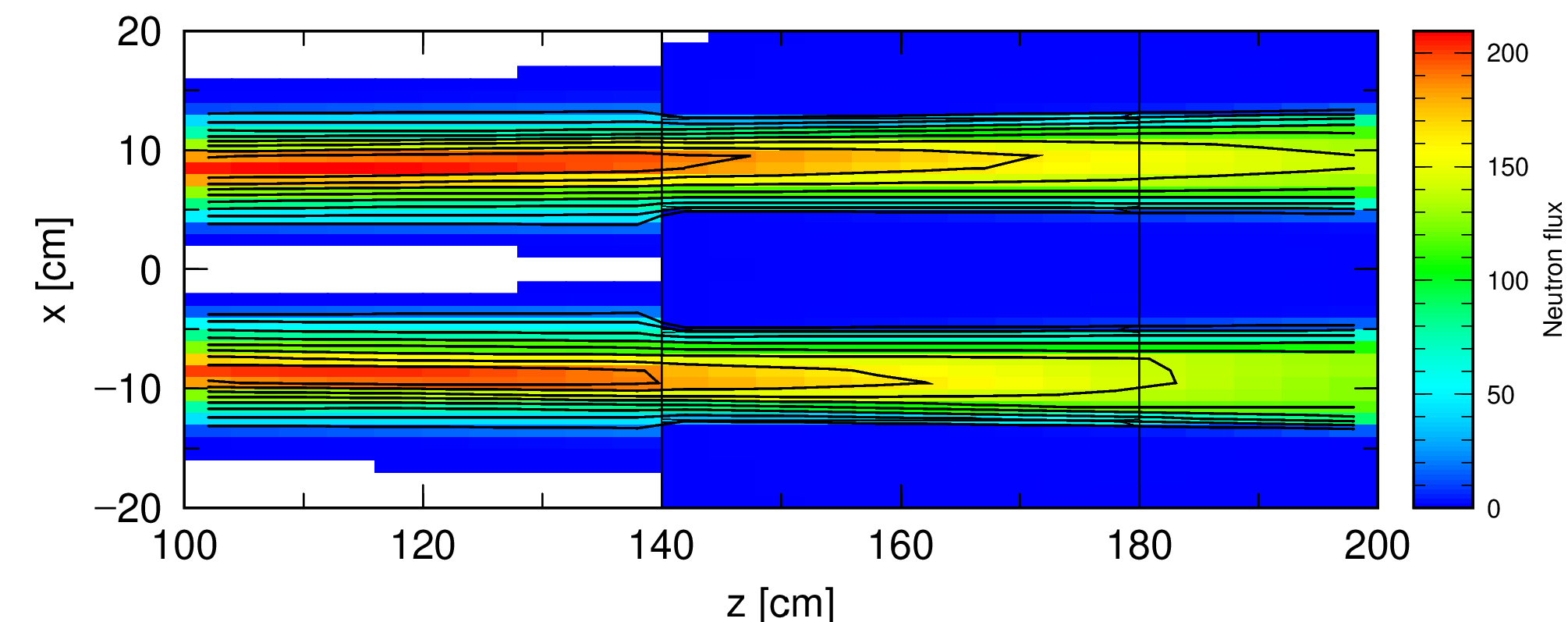 4.0K
0.8K
Critical input for chopper optimization
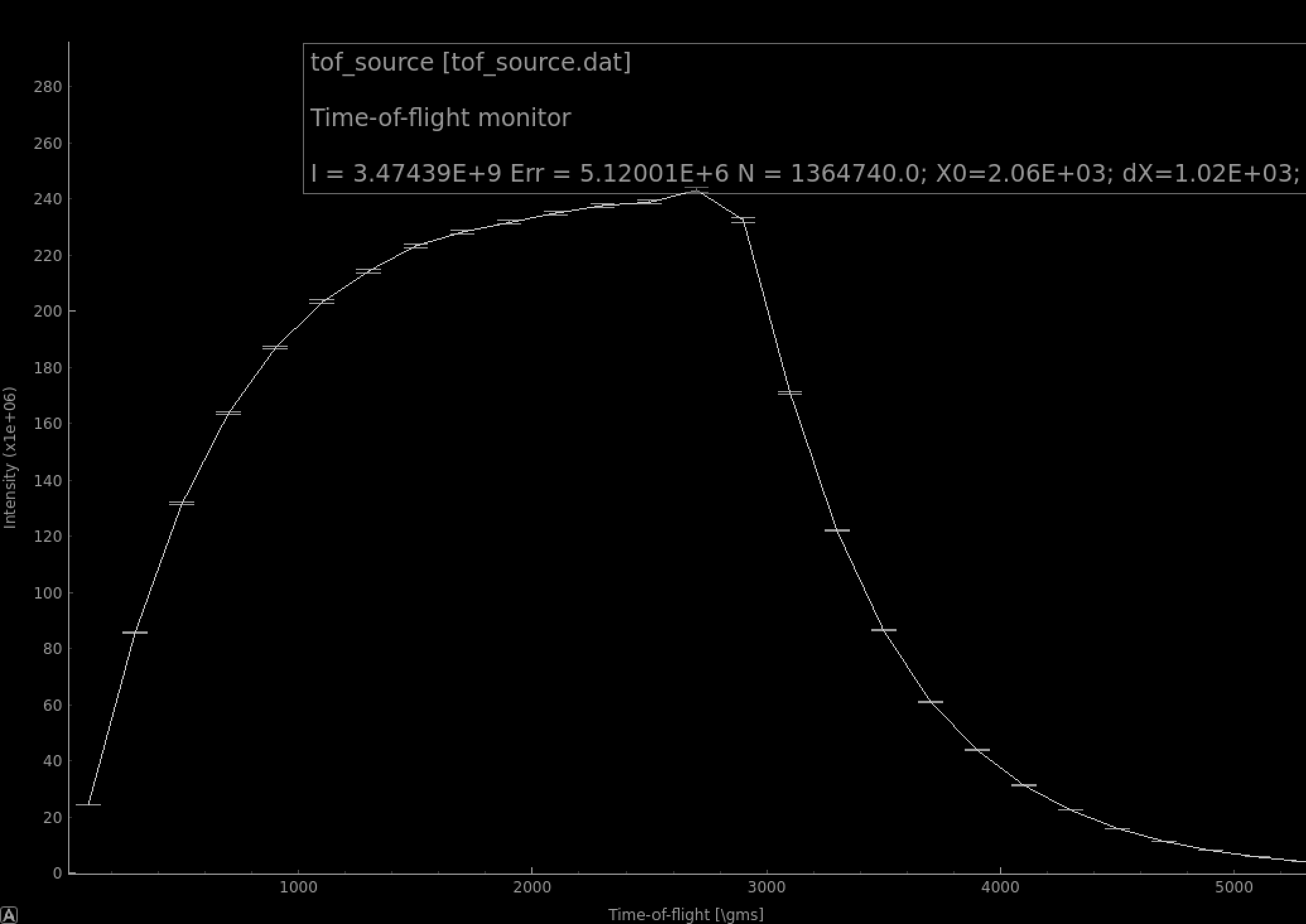 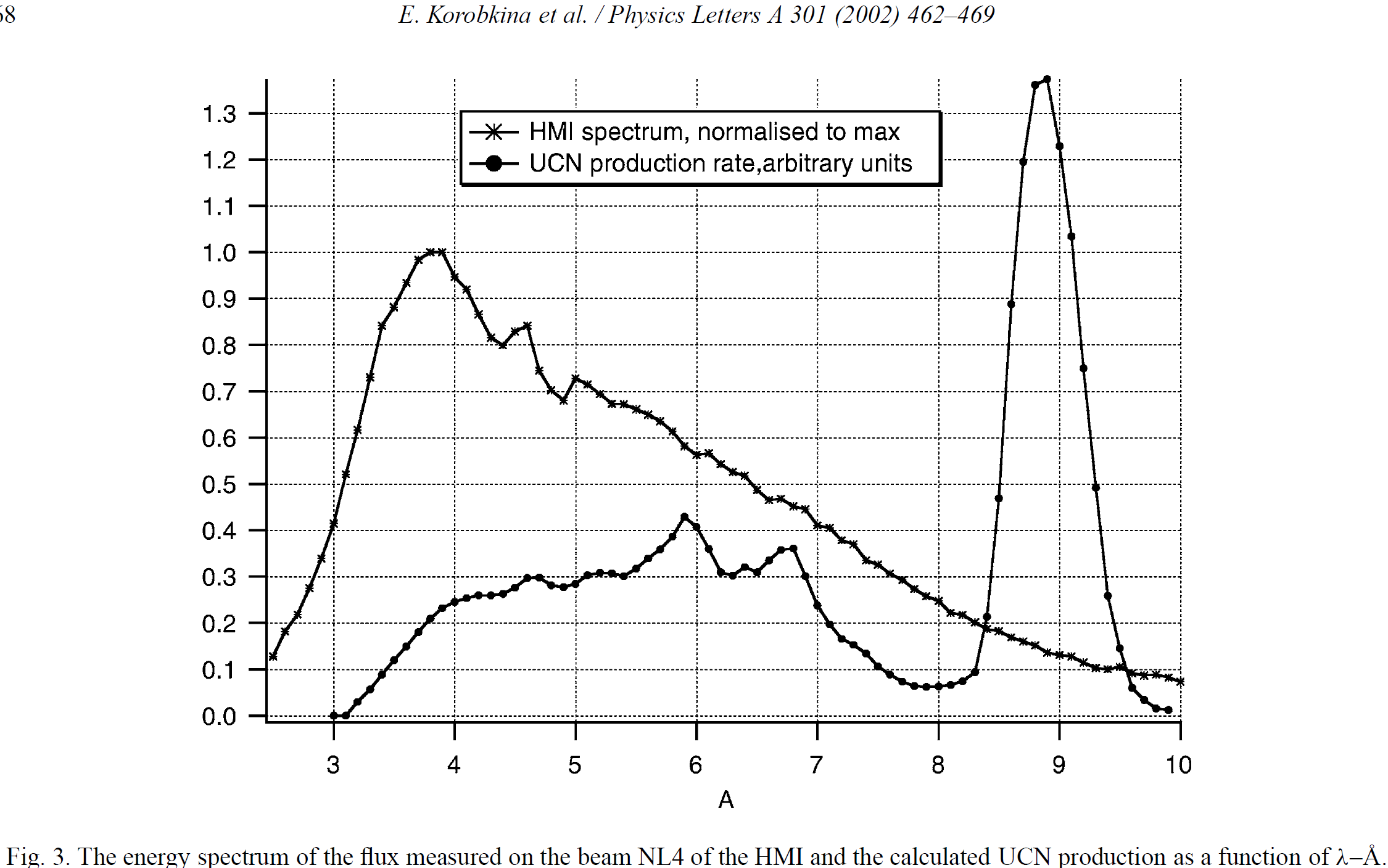 A rather broad distribution in wavelength for UCN conversion
ESS pulse is rather different from a simple step
UCN conversion rates
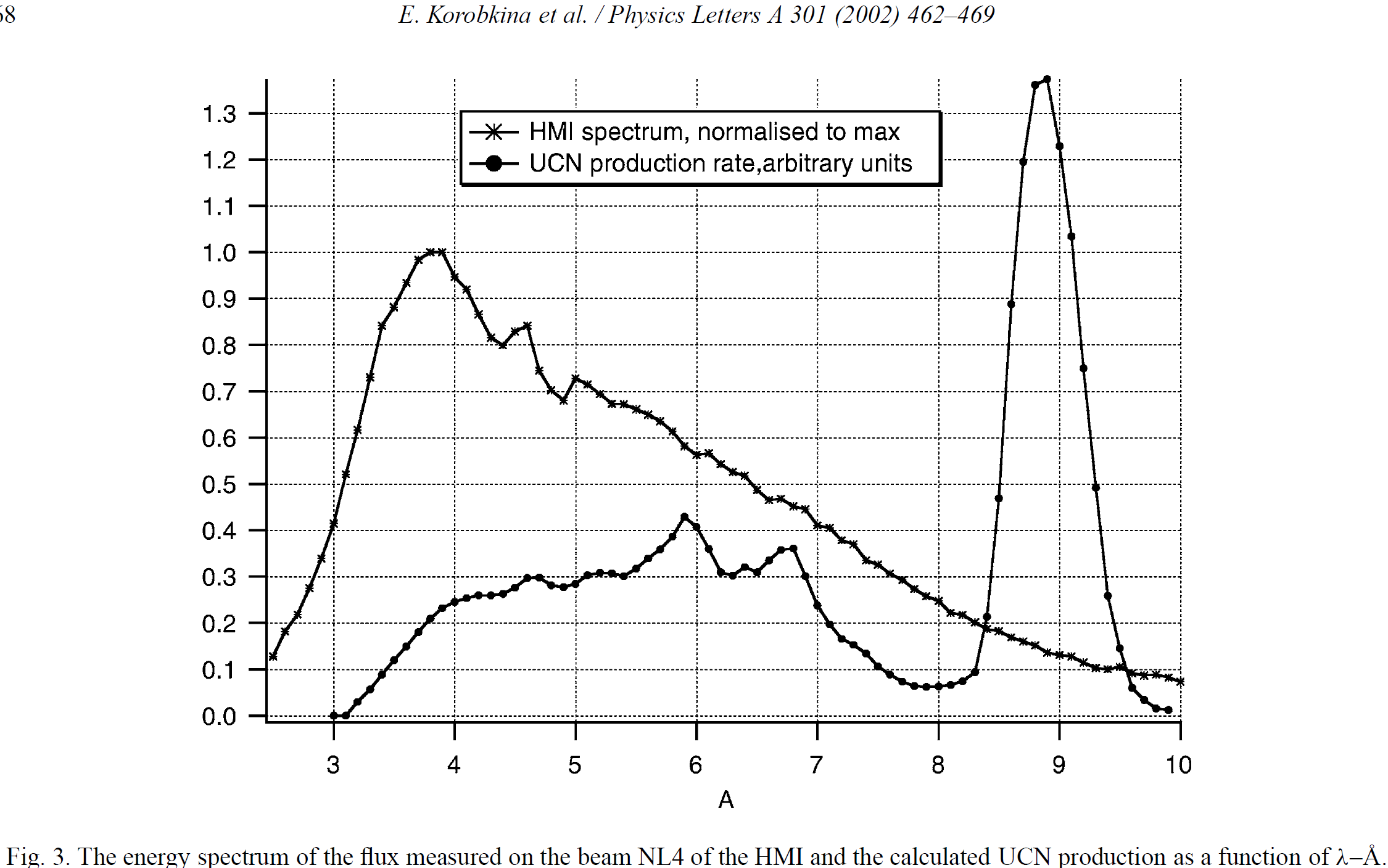 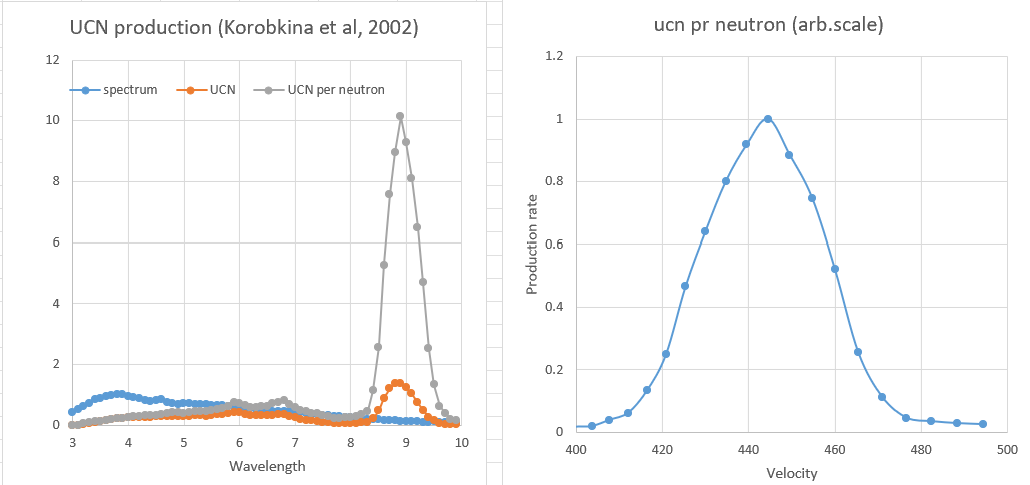 The plots are digitized and UCN conversion efficiency recalculated as a function of wavelength.
Normalization follows from a calculated number of 2.2E-08 UCN per neutron/s/cm2/AA at 8.9 AA under assumption of a slow varying spectrum [Korobkina et al, PhysLett A301 (2002)].
Maximal conversion efficiency is 1.26E-06 UCN/neutron at 8.9AA.
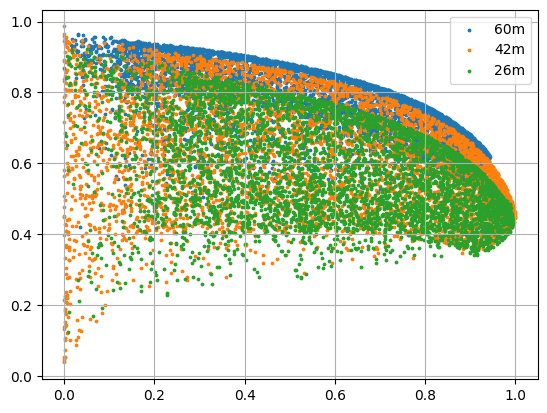 Optimization workflow
Random sampling of chopper opening times and delays
Calculation of total neutrons/s after PDC2 and UCN production rate using conversion efficiency
Output:
UCN rate per neutron relative to maximal achievable (1.26E-06)
Overall UCN production relative to maximal achievable (with open choppers)
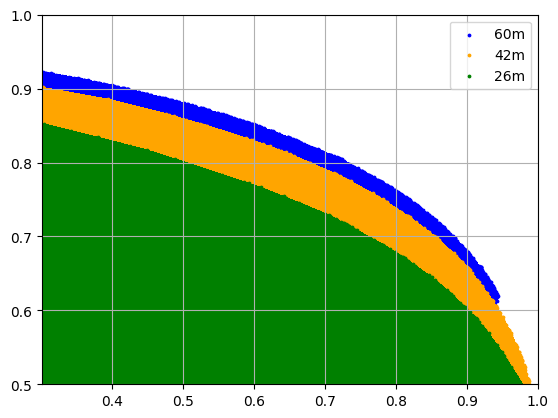 (UCN/neutron)/(UCN/neutron)_max
(UCN/s)/(UCN/s)_max
Realistic vs “Good/all” optimization (both with account of ESS pulse structure)
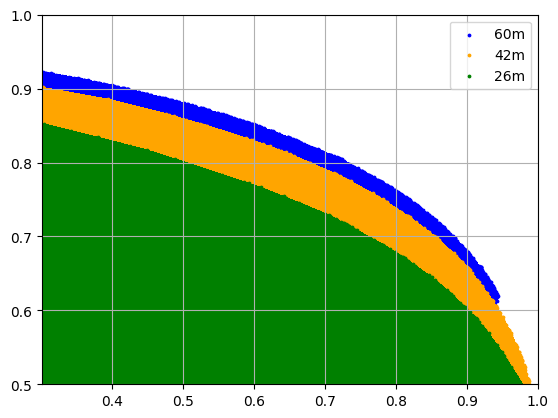 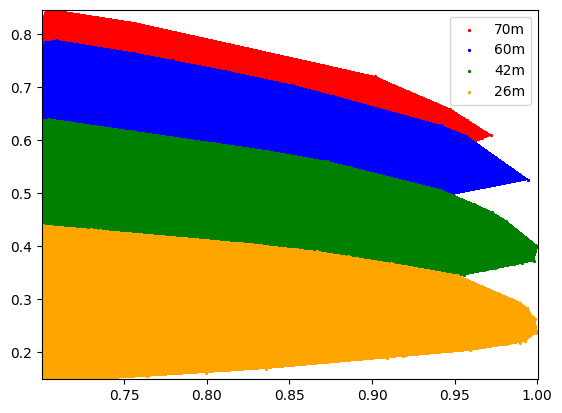 (UCN/neutron)/(UCN/neutron)_max
“Good”/all
(UCN/s)/(UCN/s)_max
“Good”/max
A significant difference in performance gain with increasing PDC2 distance
Highlights from improved optimization
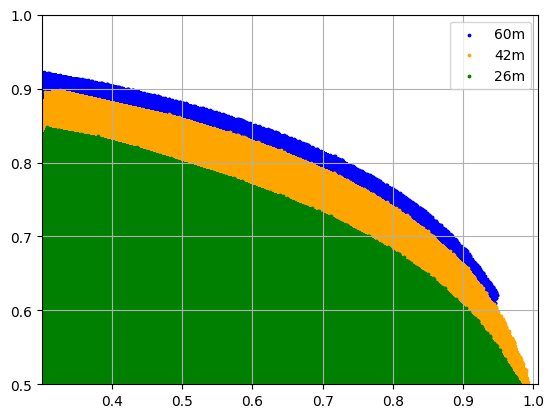 Selection criteria
 above 80% of maximal UCN production rate 
Highest possible UCN/neutron
Opening angles Theta are recalculated from chopper opening times assuming 70Hz frequency (hence numbers close to full circle)
Performance comparison
Good/all optimization
UCN conversion rate account
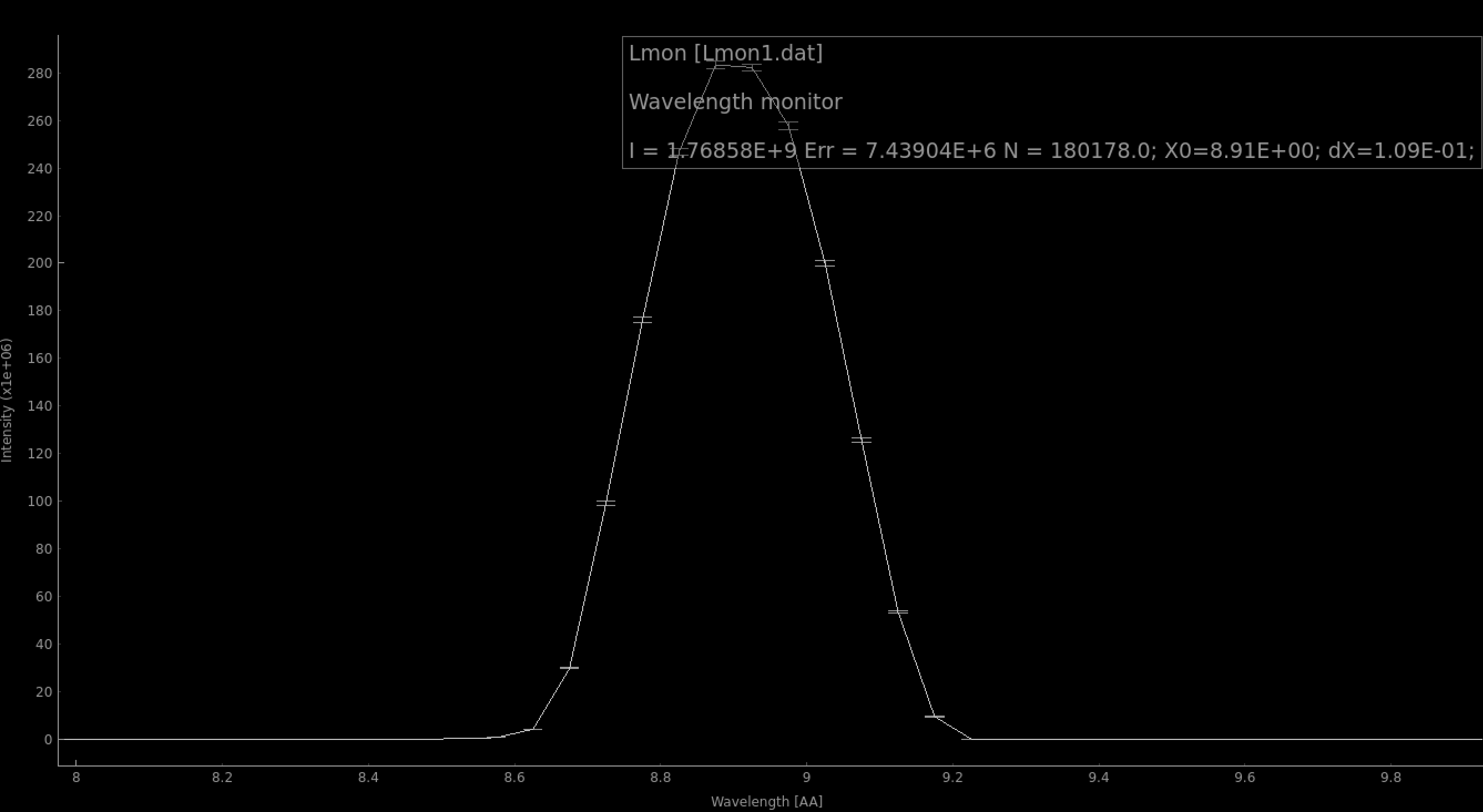 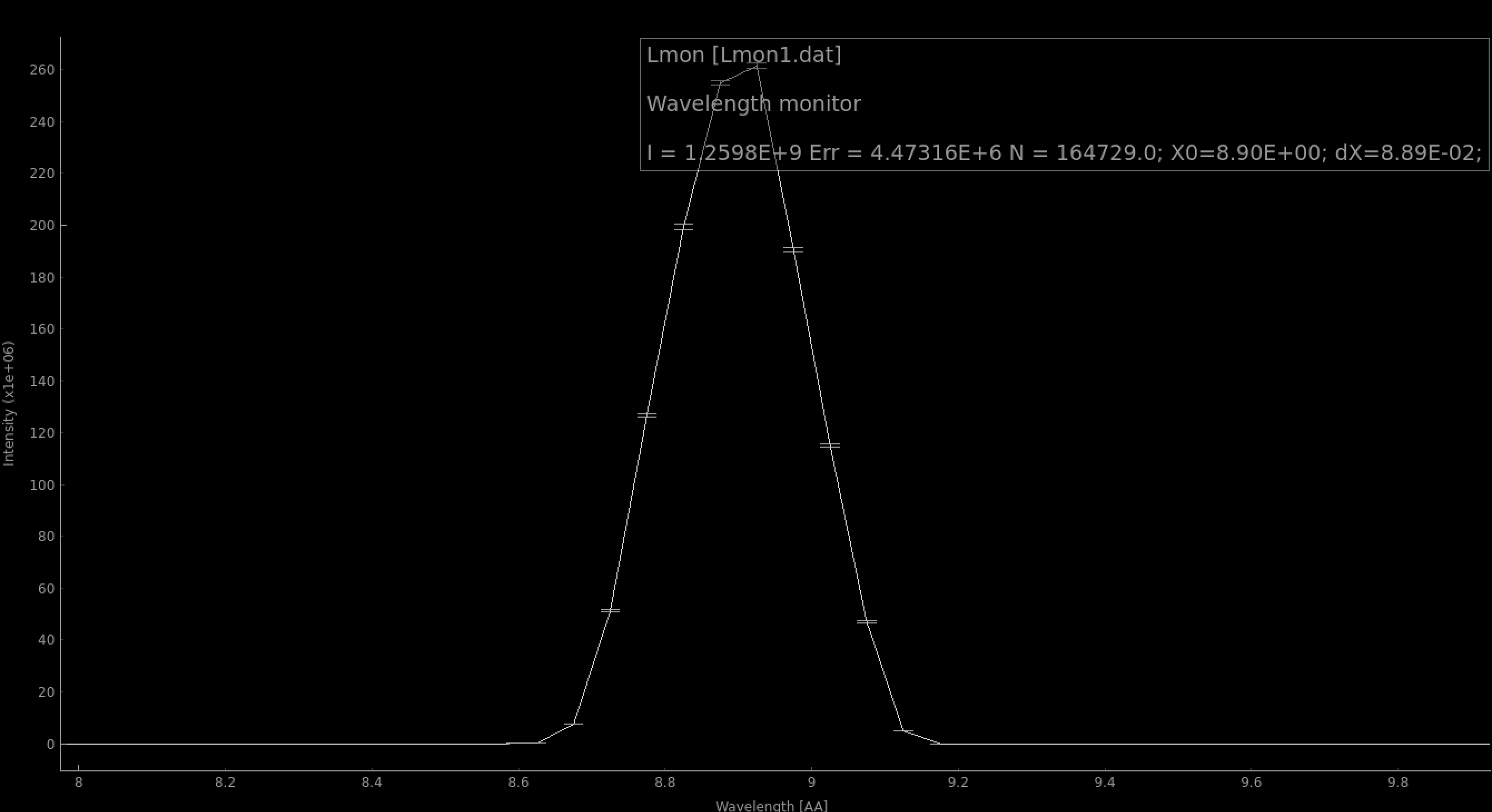 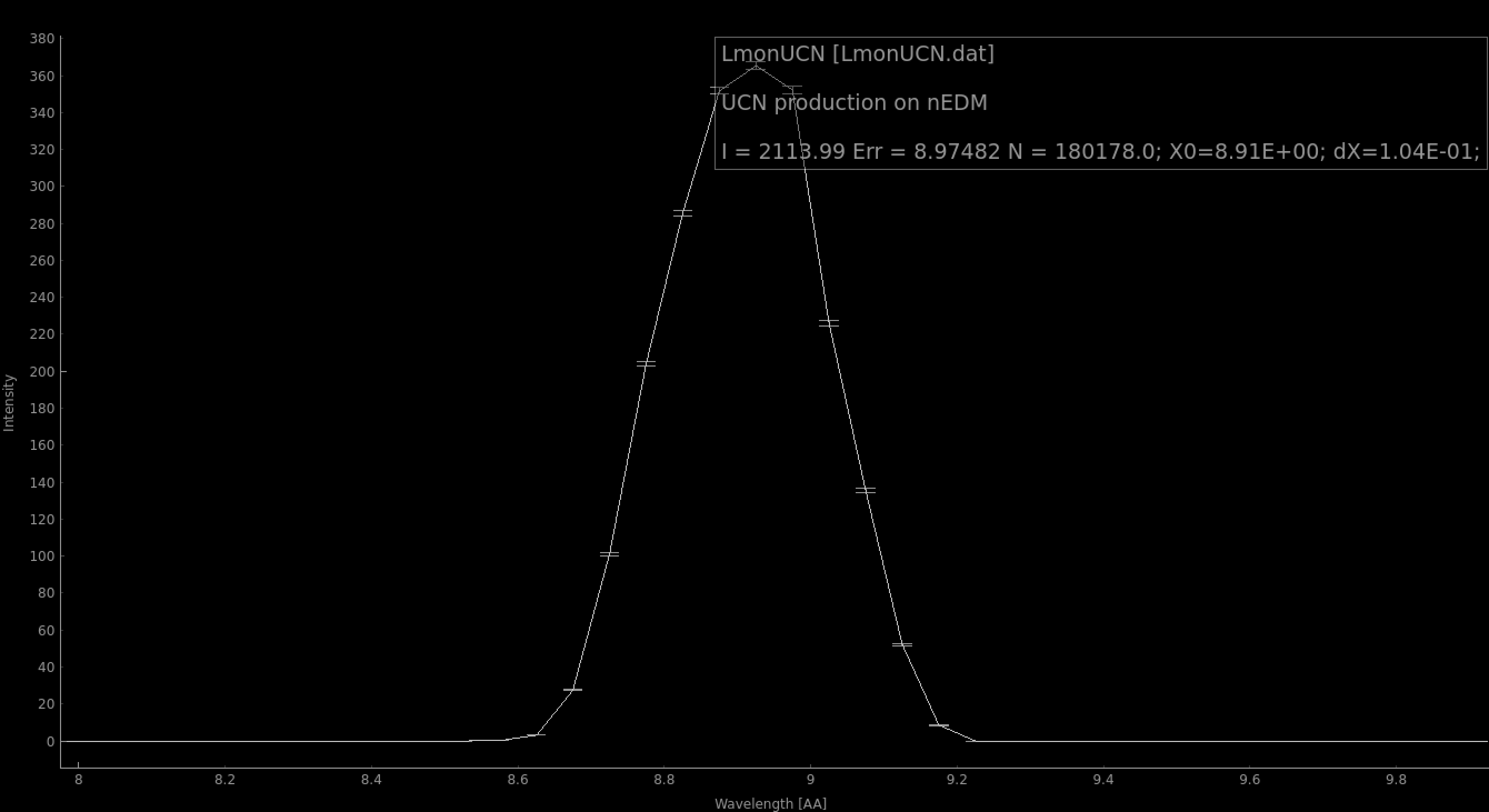 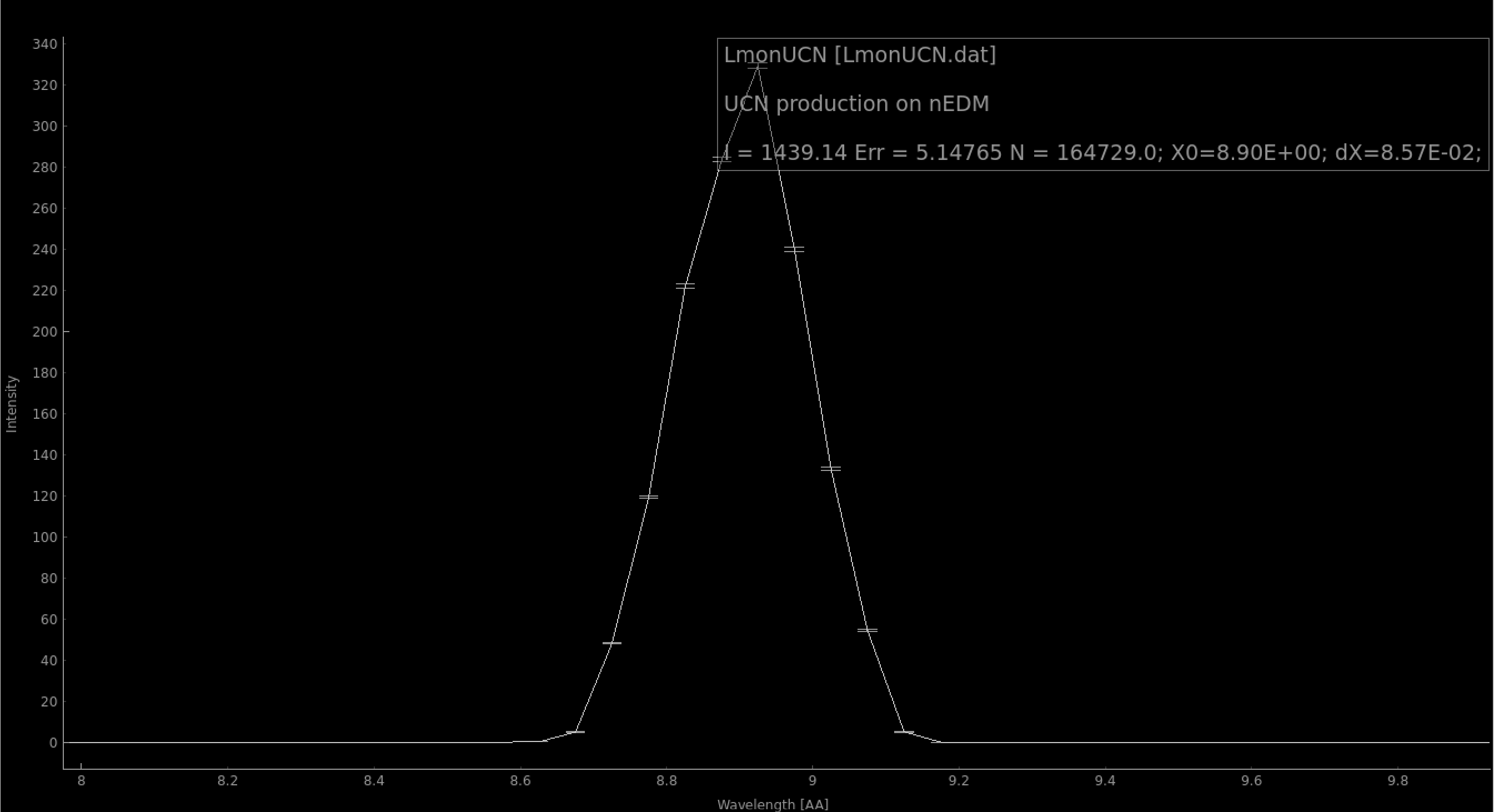 PDC2@60m, PDC1_theta = 100.5 deg, PDC2_theta = 85 deg. 
UCN/Total_flux=1.14E-06 (0.91 of 1.26E-06)
1.44E3 UCN/s (31% of theoretical max)
PDC2@60m, PDC1_theta = 196 deg, PDC2_theta = 119 deg.
UCN/Total_flux=1.19E-06 (0.95 of 1.26E-06)
2.1E3 UCN/s (45% of theoretical max)